Création d’une histoireDictée à l’adulte
Objectif:

  Soulever l’intérêt des élèves envers la lecture en les amenant à se mettre dans le rôle du lecteur et dans le rôle de l’auteur.
ef
Coin lecture



      Livres présentés
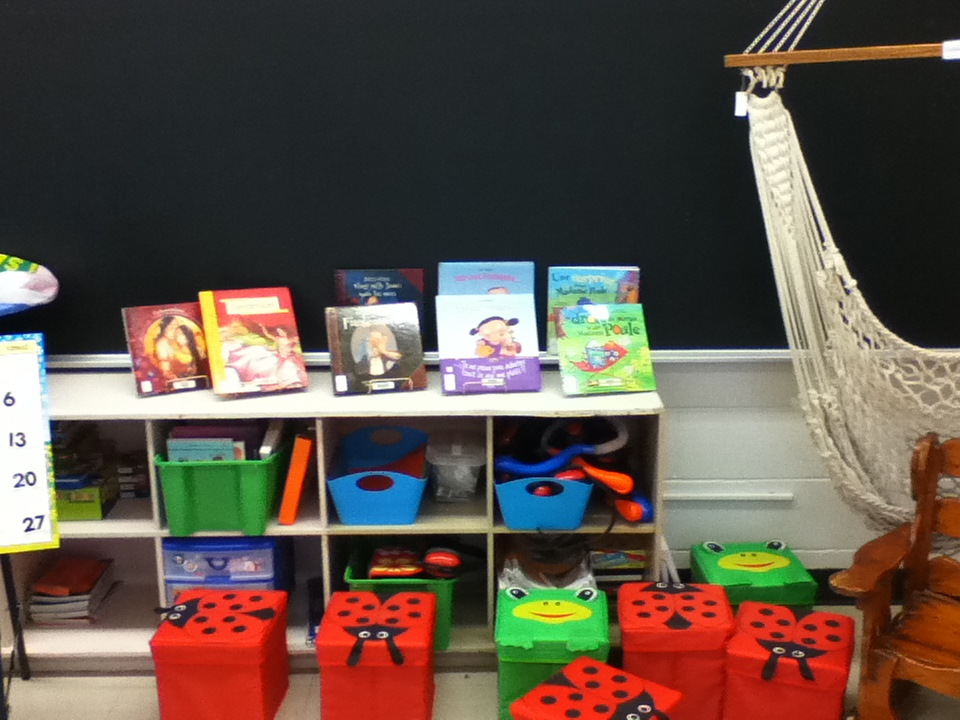 Les enfants profitent des livres présentés
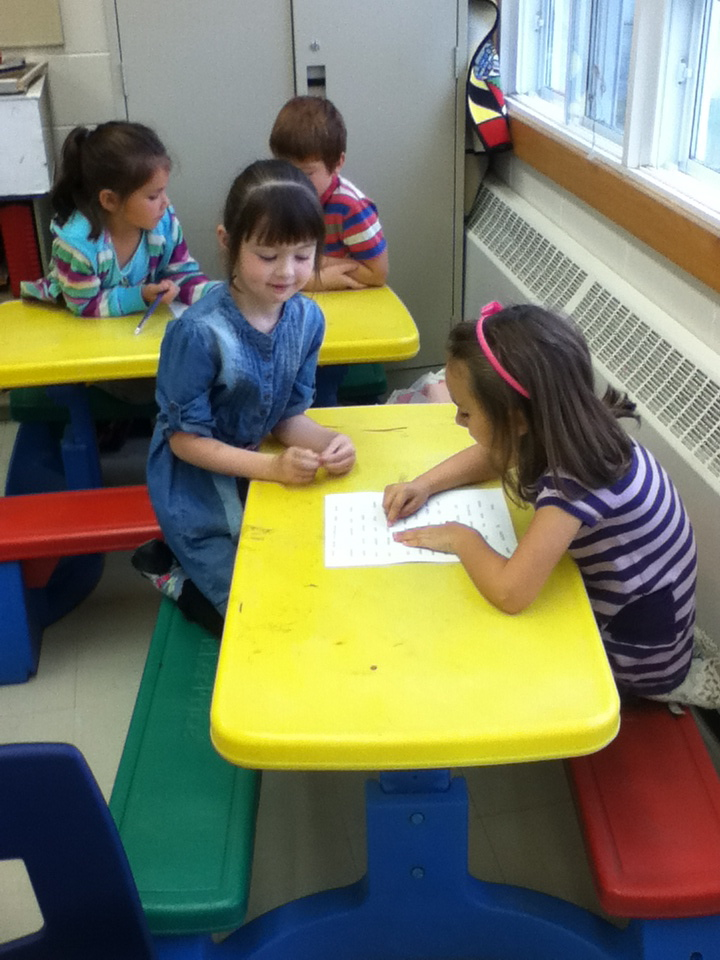 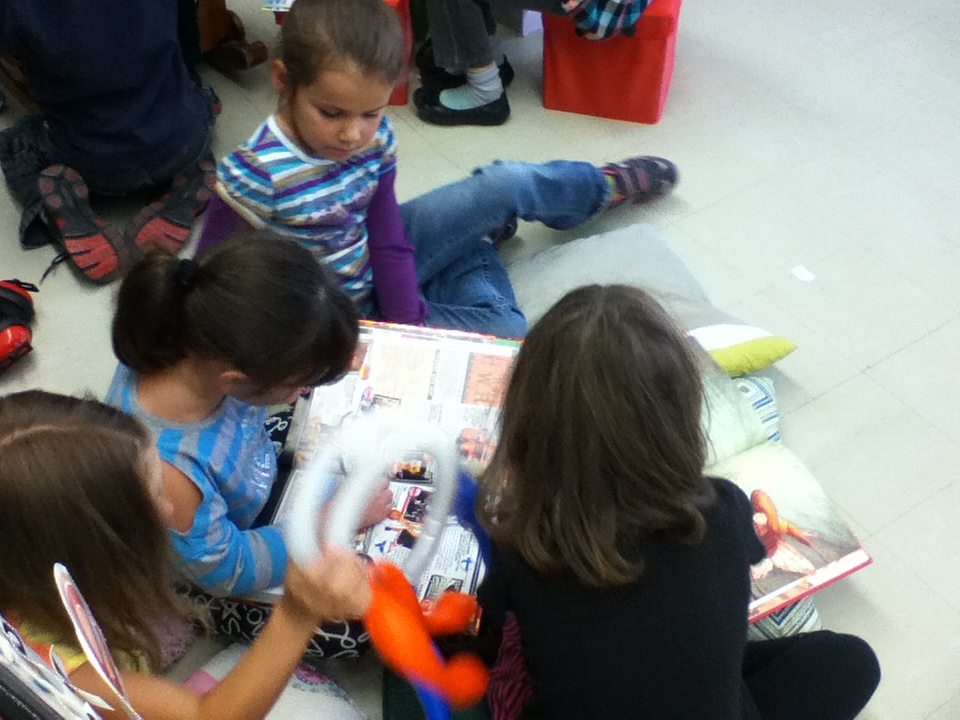 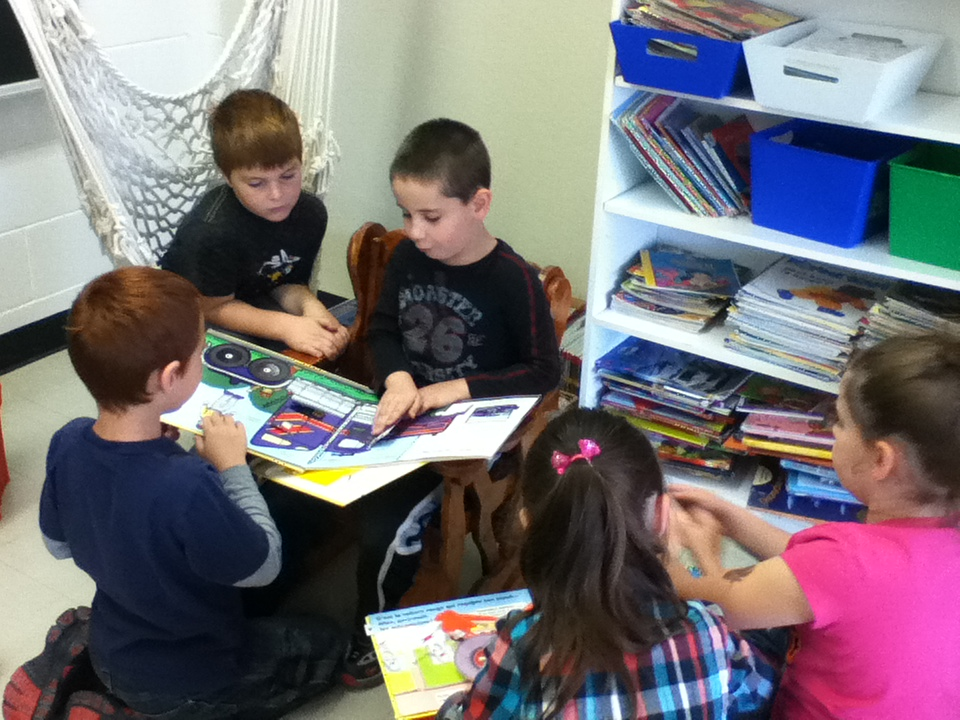 Schéma de récit
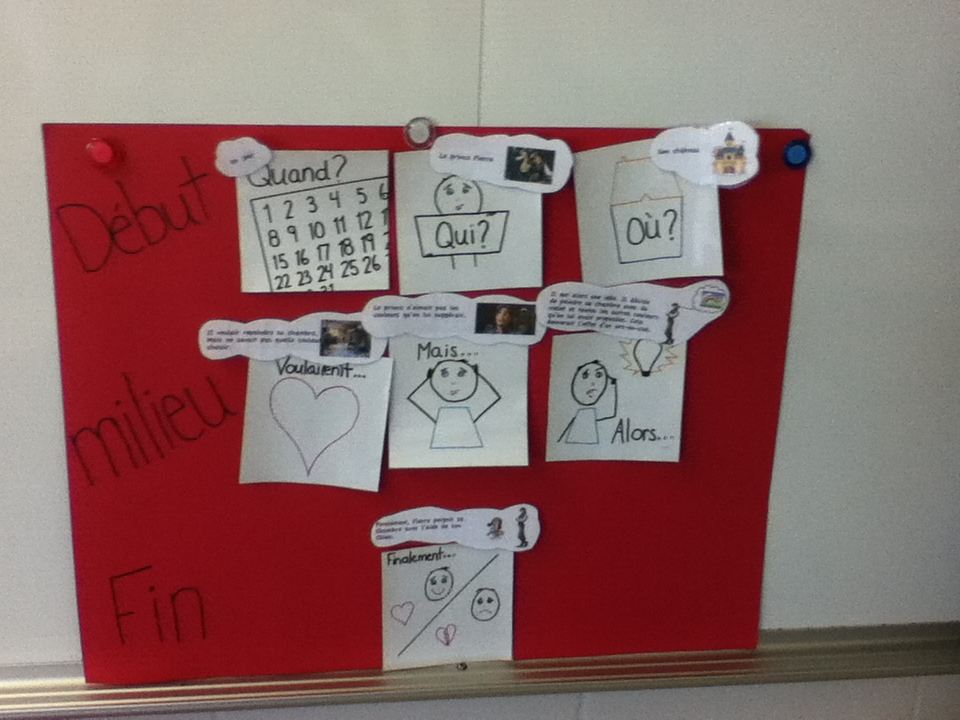 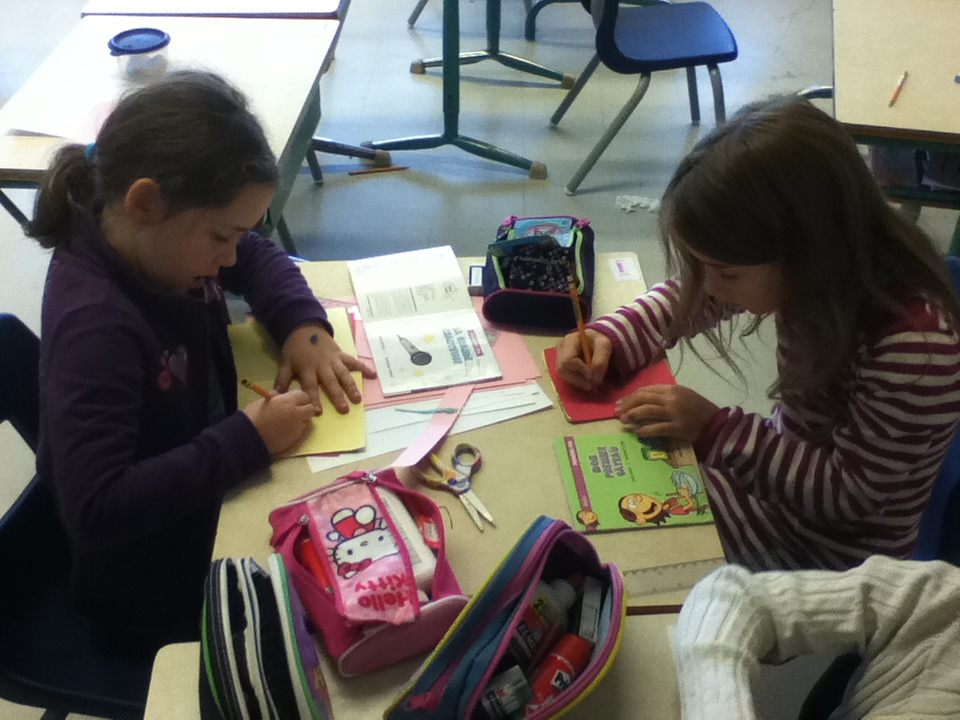 Commençons notre histoire!
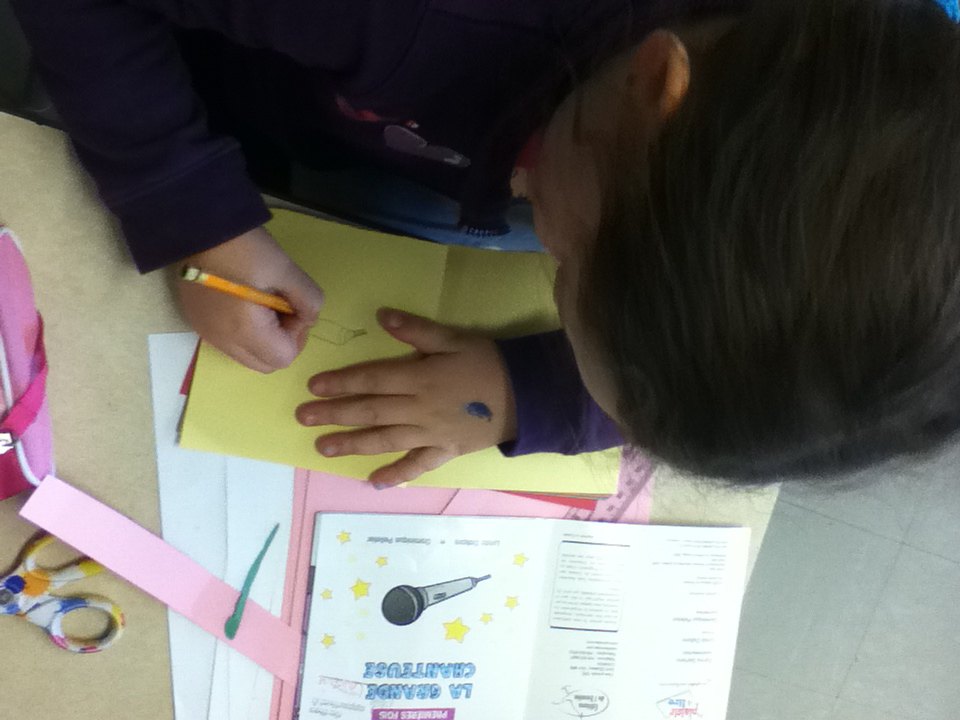 Voici un 
Exemple du 
Beau travail
Fait par une de
Mes élèves!
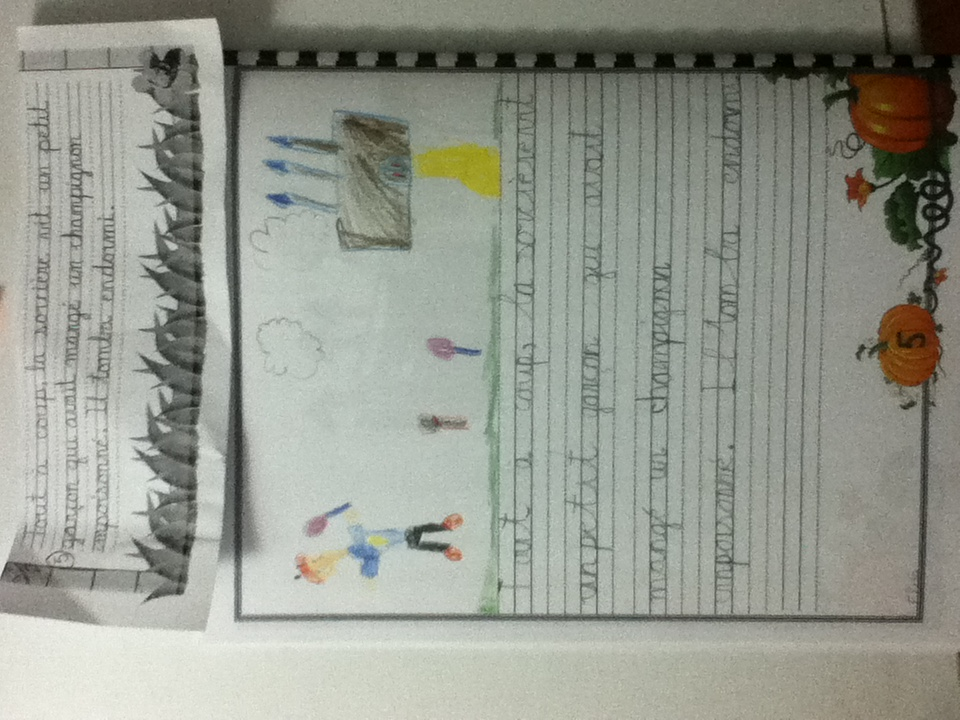 Voici le 
Résultat de
Notre travail!
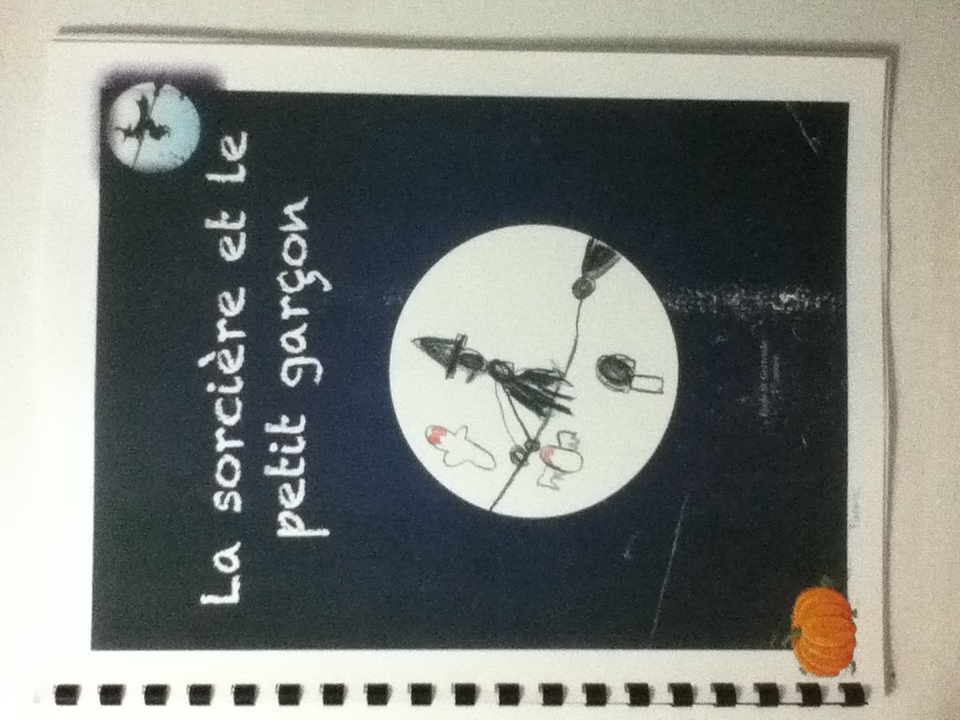